«Хлеб – всему  голова»(подготовительная к школе группа)
Технологии: мультимедиа, игровые,  
обучение в сотрудничестве.
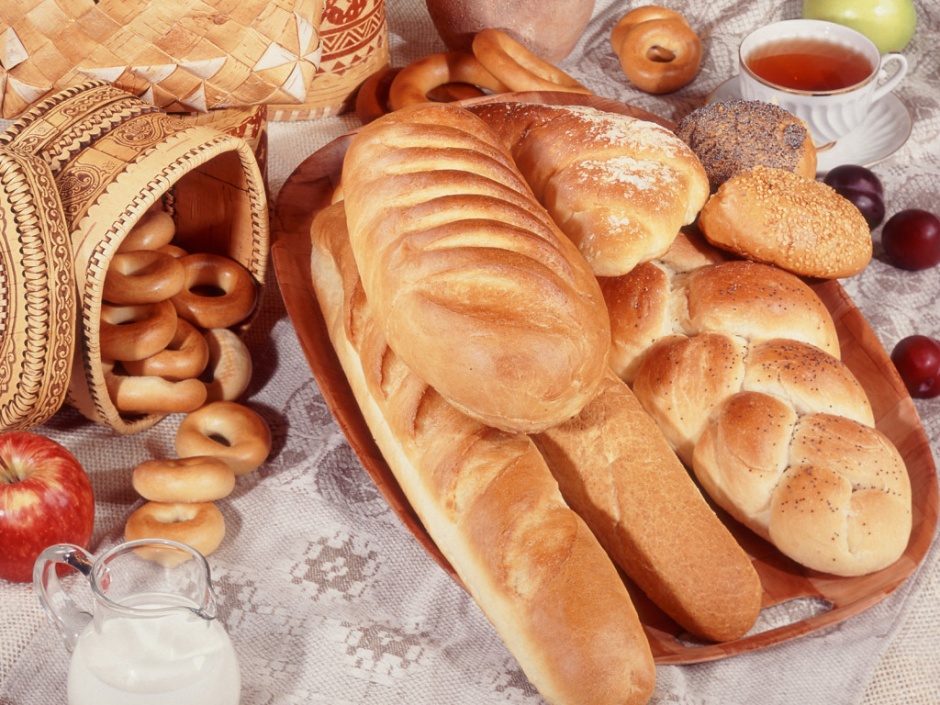 Задачи:
1. формировать у детей первоначальные представления о процессе производства хлеба, необходимости беречь хлеб;
2. закрепить представление детей о том, что хлеб нужен каждому человеку;
3. систематизировать знания детей о труде хлебороба, комбайнёра, тракториста, пекаря, агронома (последовательность выращивания хлебных злаков, процесс приготовления из муки хлеба);
4. показать детям значимость сельскохозяйственной техники;
5. воспитать у детей бережное отношение к хлебу, чувство благодарности и уважения к людям сельскохозяйственного труда;
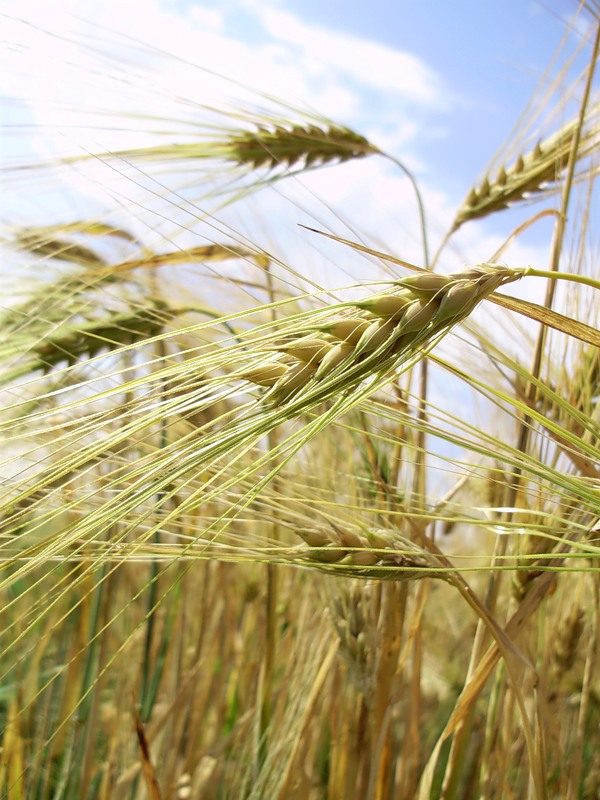 Предварительная работа:
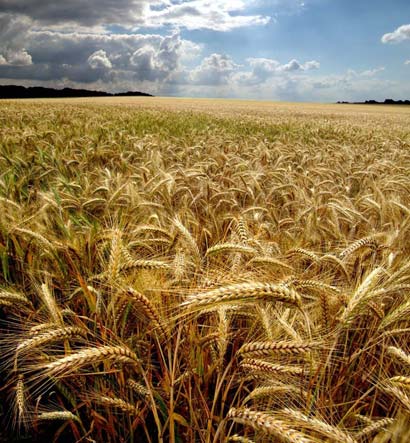 1.Занятия познавательного характера по теме («Откуда хлеб пришёл»).
2.Знакомство с пословицами и поговорками, разгадывание загадок, чтение и разучивание стихотворений, связанных с темой «Хлеб –  всему голова».
3.Лепка из слоёного теста
Отгадать легко и быстро:Мягкий, пышный и душистый,Он и чёрный, он и белый,А бывает подгорелый. 
(Хлеб)
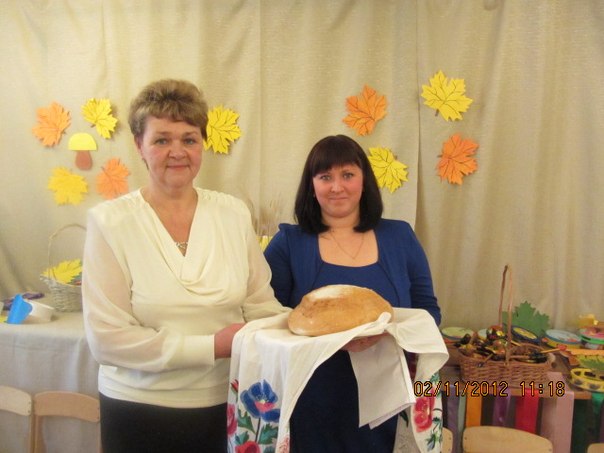 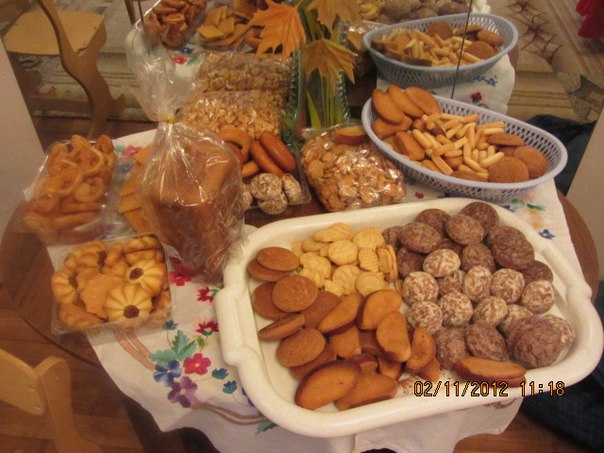 Тесто на подходе.
А вот и готовая продукция!
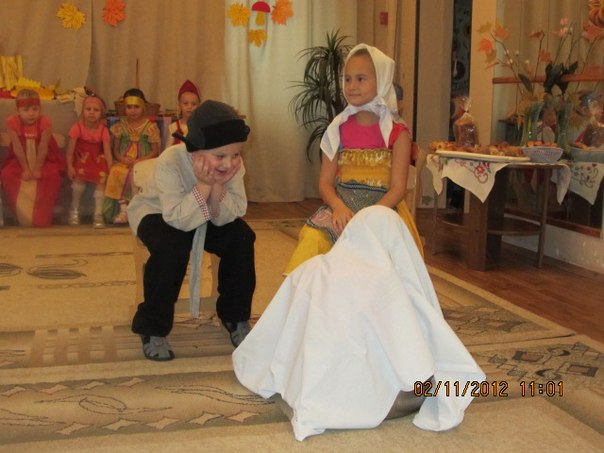 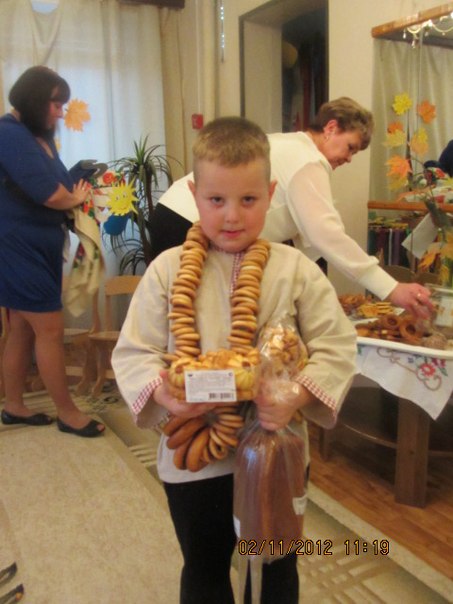 Выставка книг о хлебе
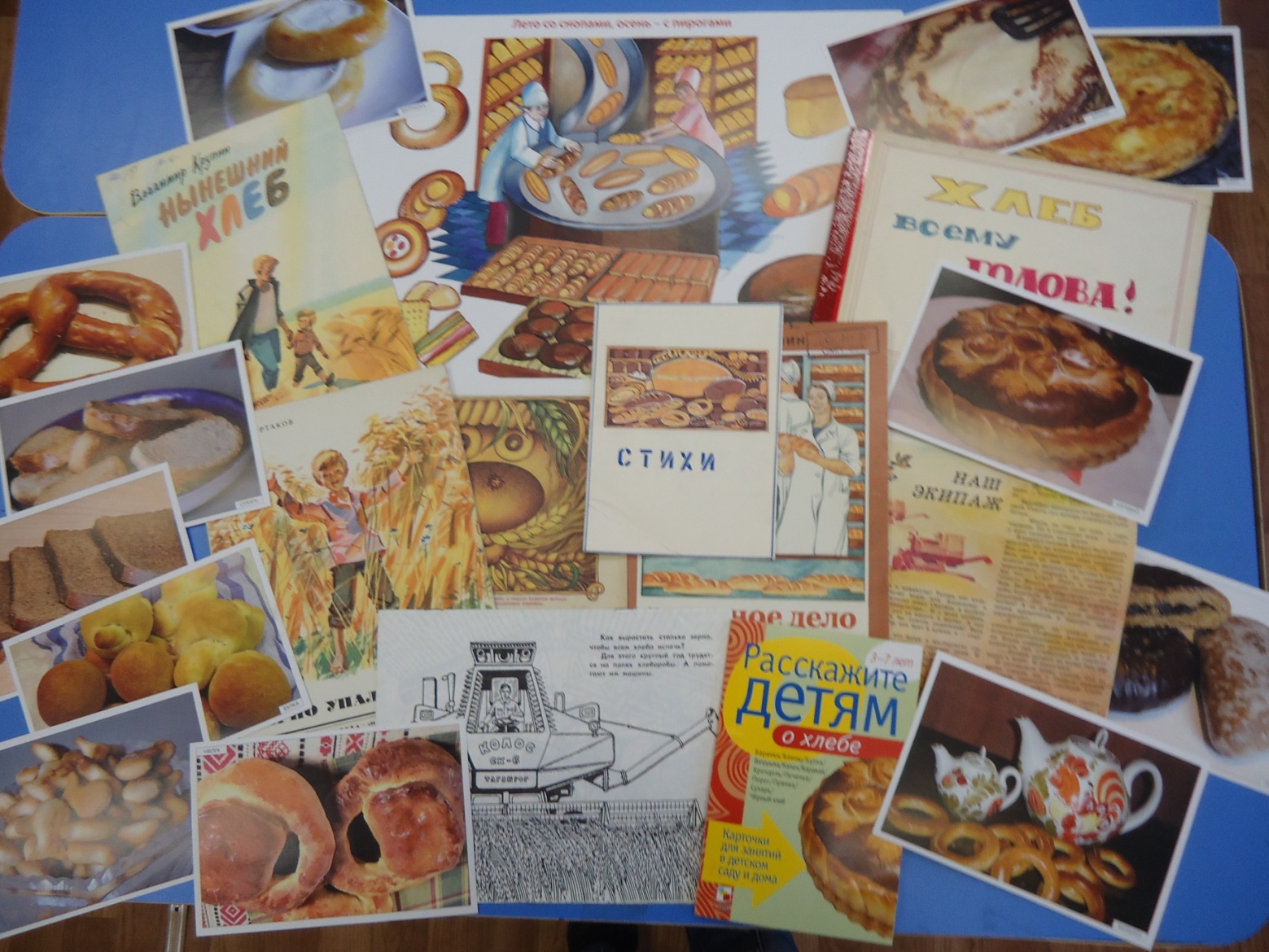 Разнообразные игры: сюжетно-ролевые («Магазин», «Булочная»); хороводные («Каравай»); пальчиковые («Пирог») ; дидактические («Четвёртый лишний», «Кому  что нужно»); подвижные («Что мы видели не скажем, а что делали покажем»).
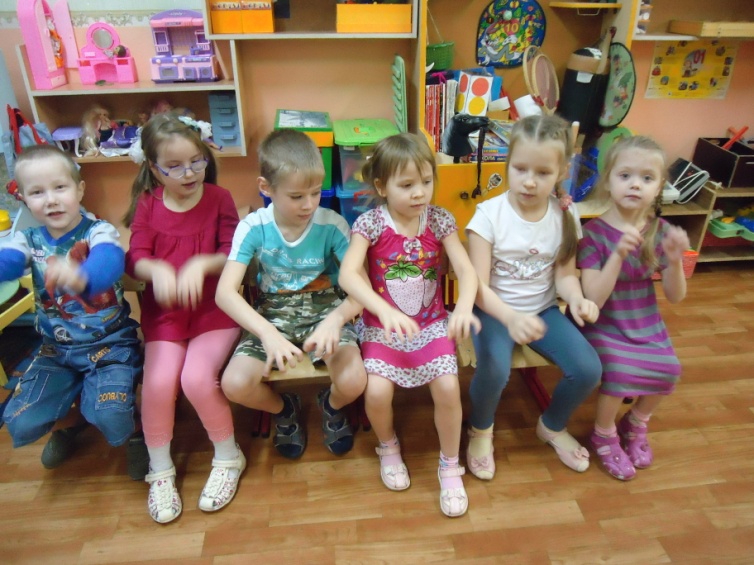 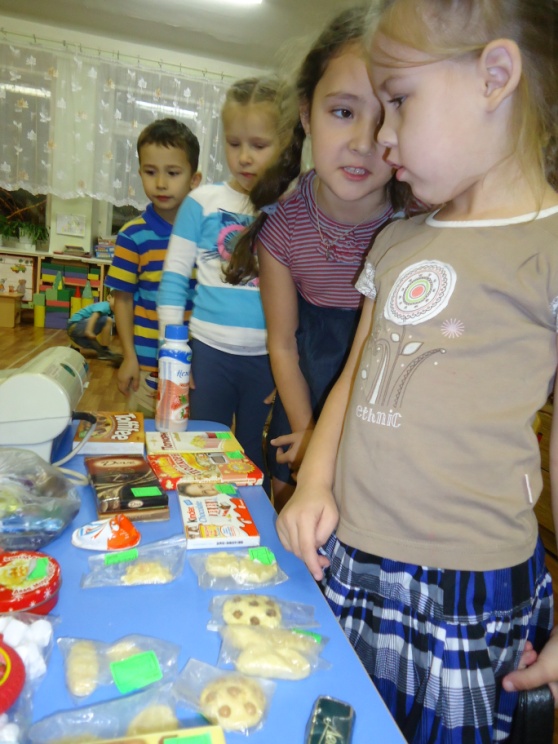 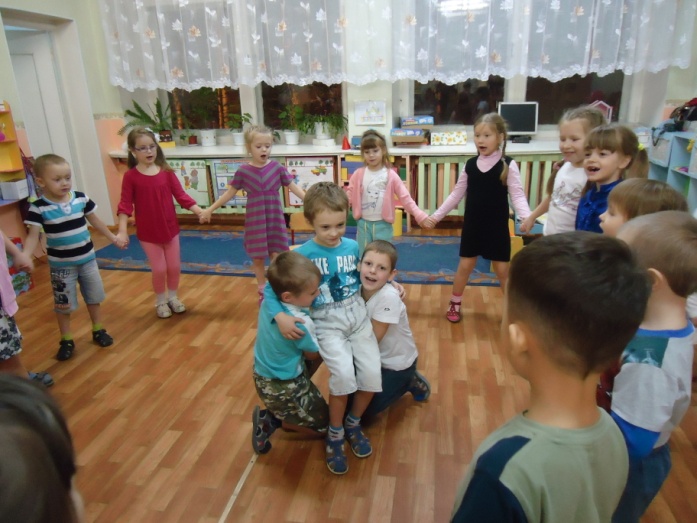 Изготовление коллажей  и  рисунков на тему  «Магазин», «Булочная»
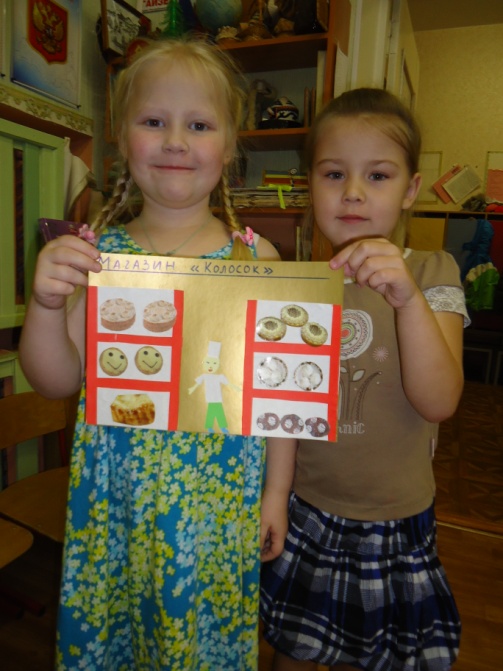 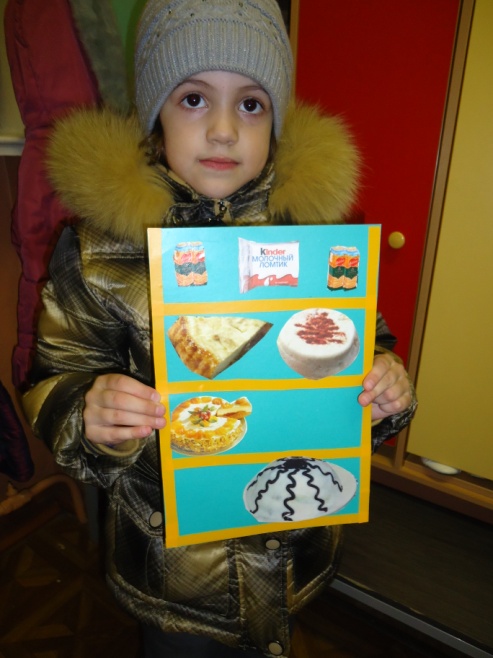 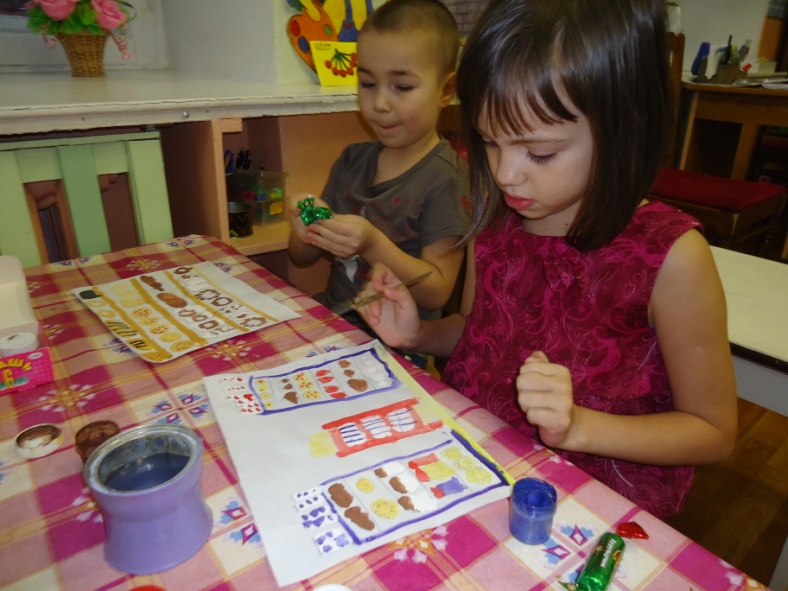 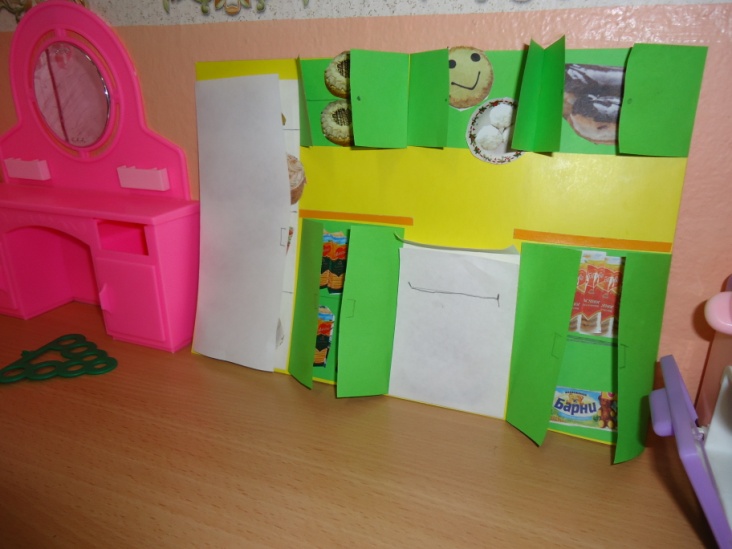 Лепка хлебобулочных изделий (муляжей) из солёного теста
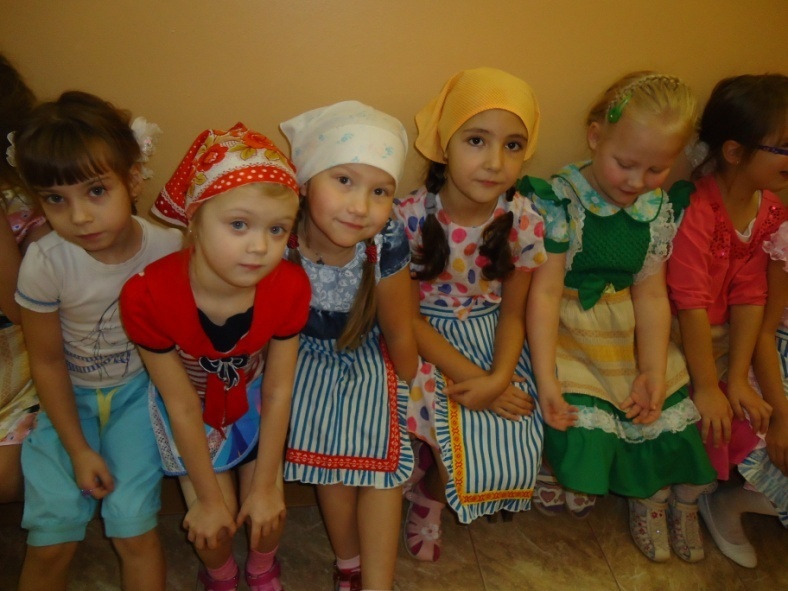 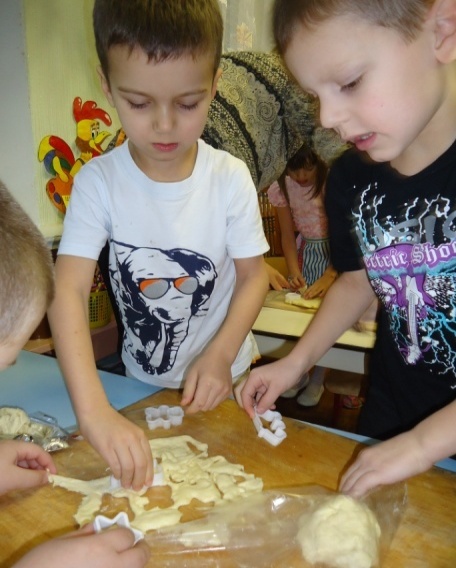 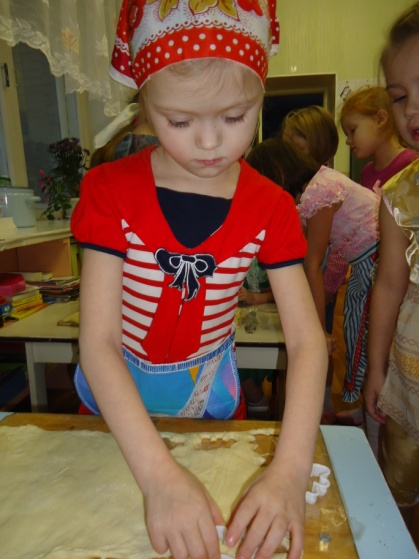 Оформление иллюстраций к сказке «Приключение в Хлебном царстве»
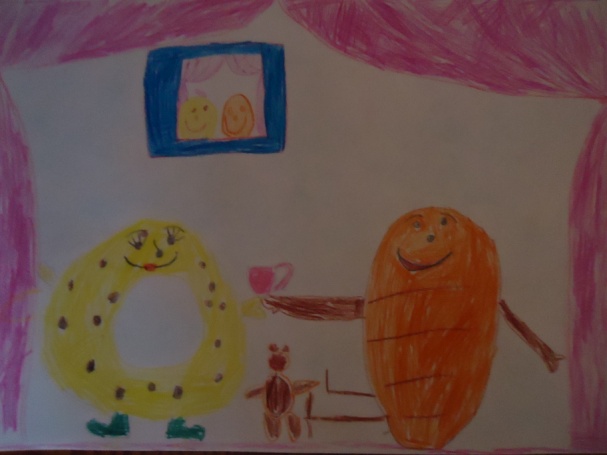 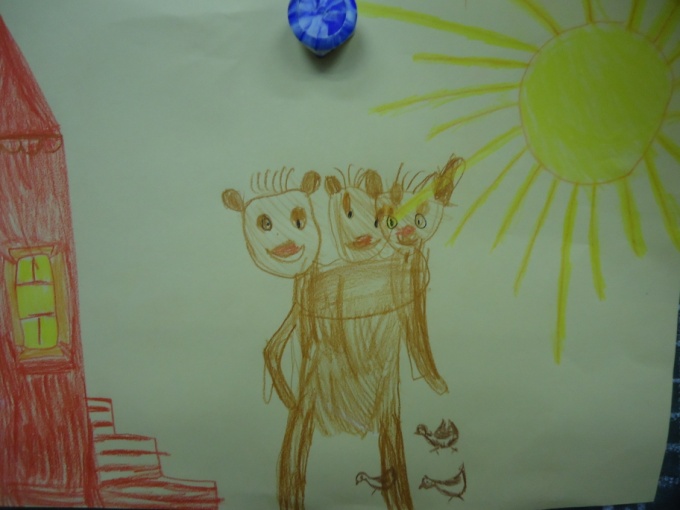 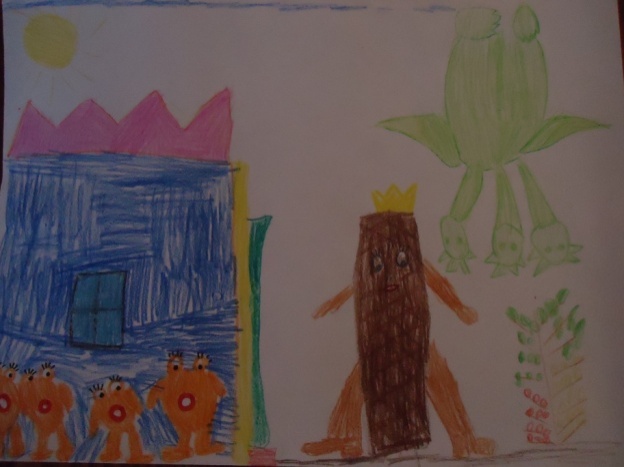 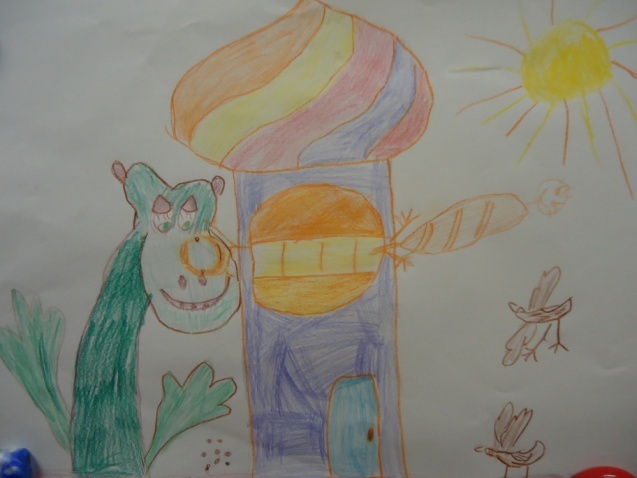 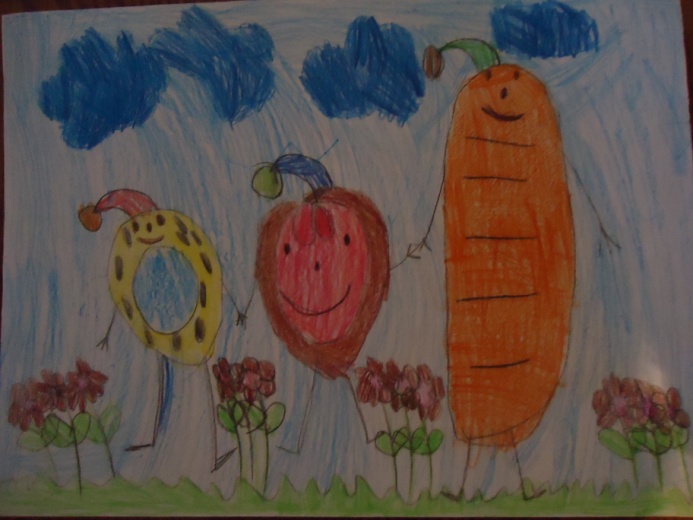 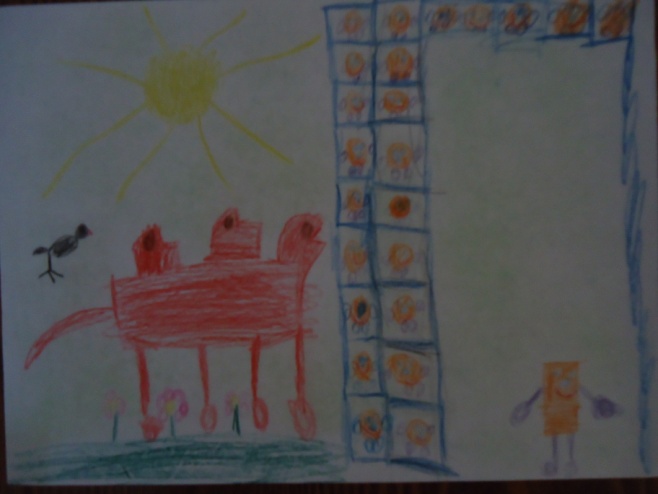